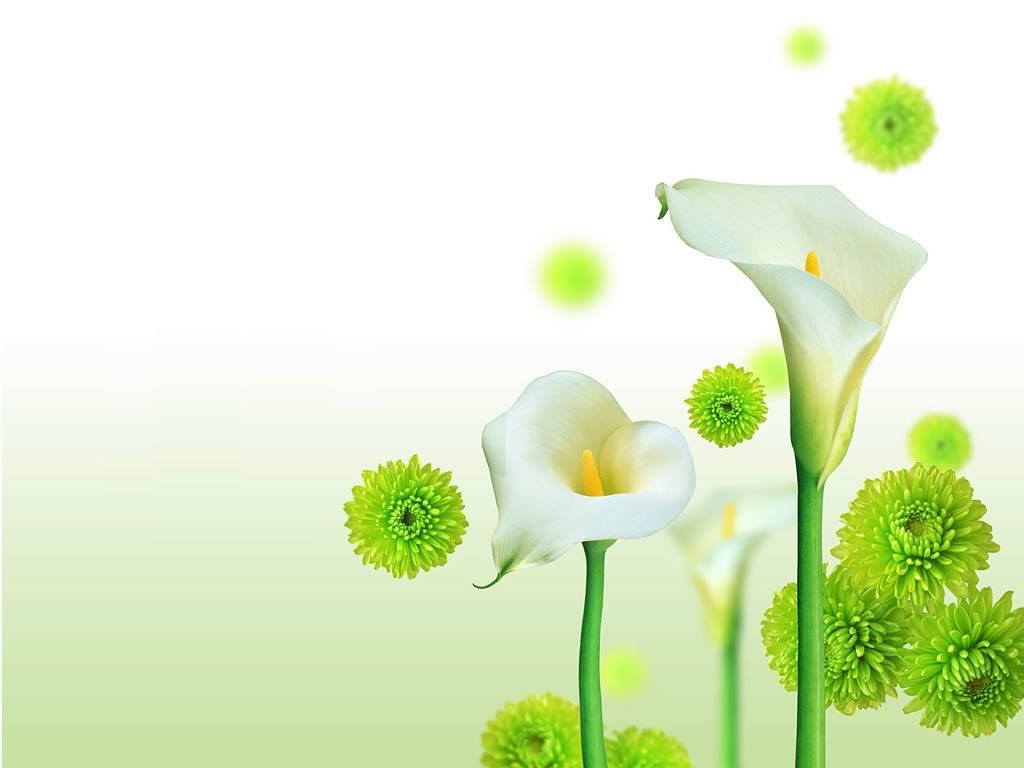 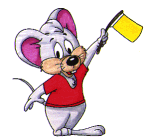 WELCOME TO OUR CLASS TODAY
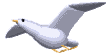 English 6
REVIEW 4LESSON 2: SKILLS
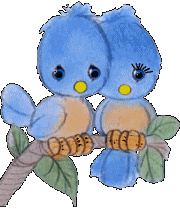 REVIEW 4LESSON 2: SKILLS
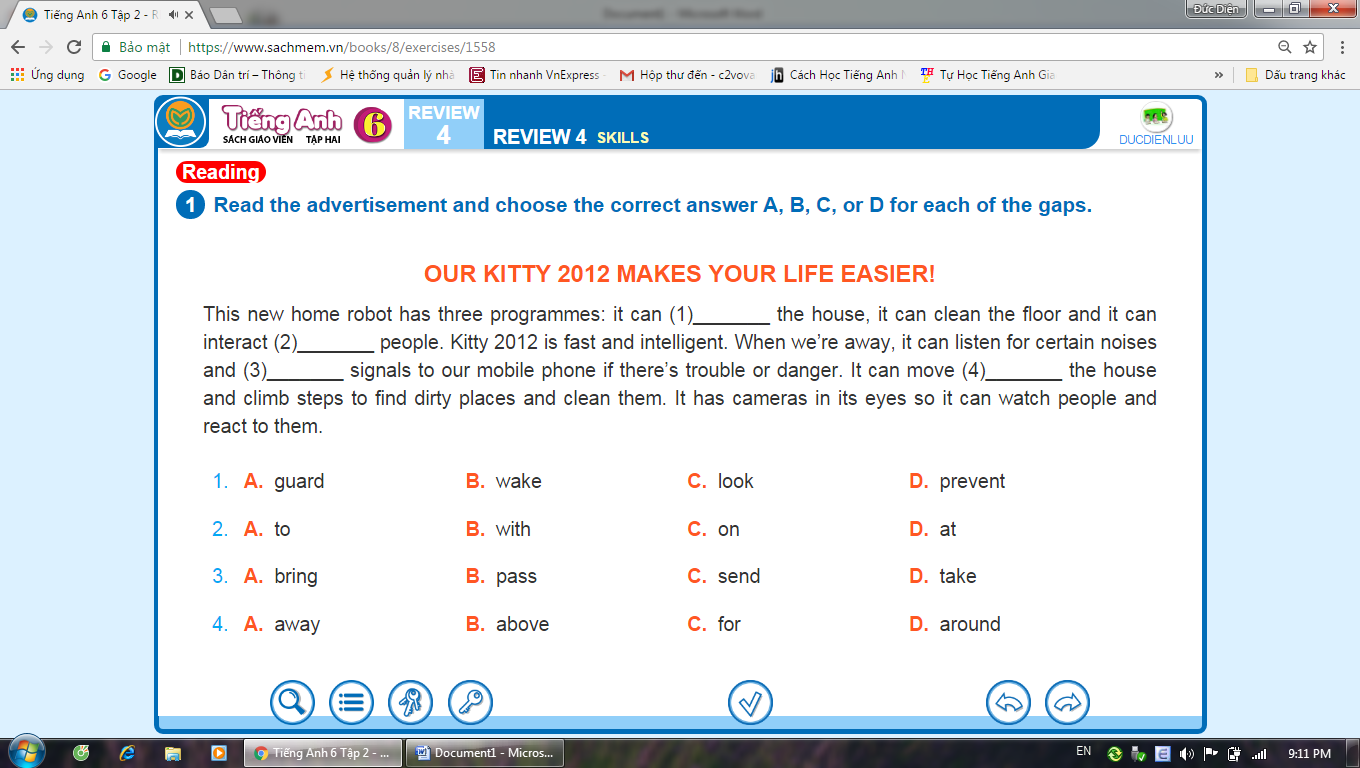 A
B
C
D
REVIEW 4LESSON 2: SKILLS
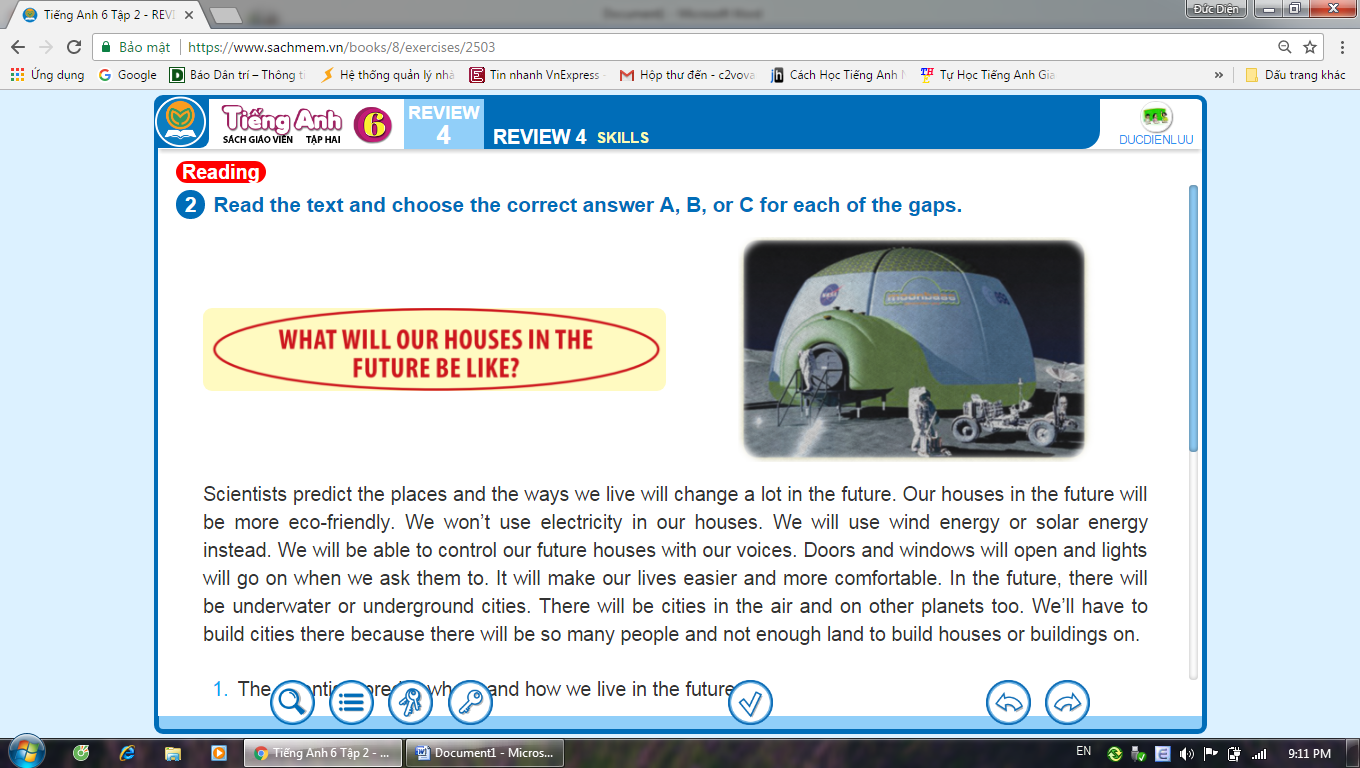 REVIEW 4LESSON 2: SKILLS
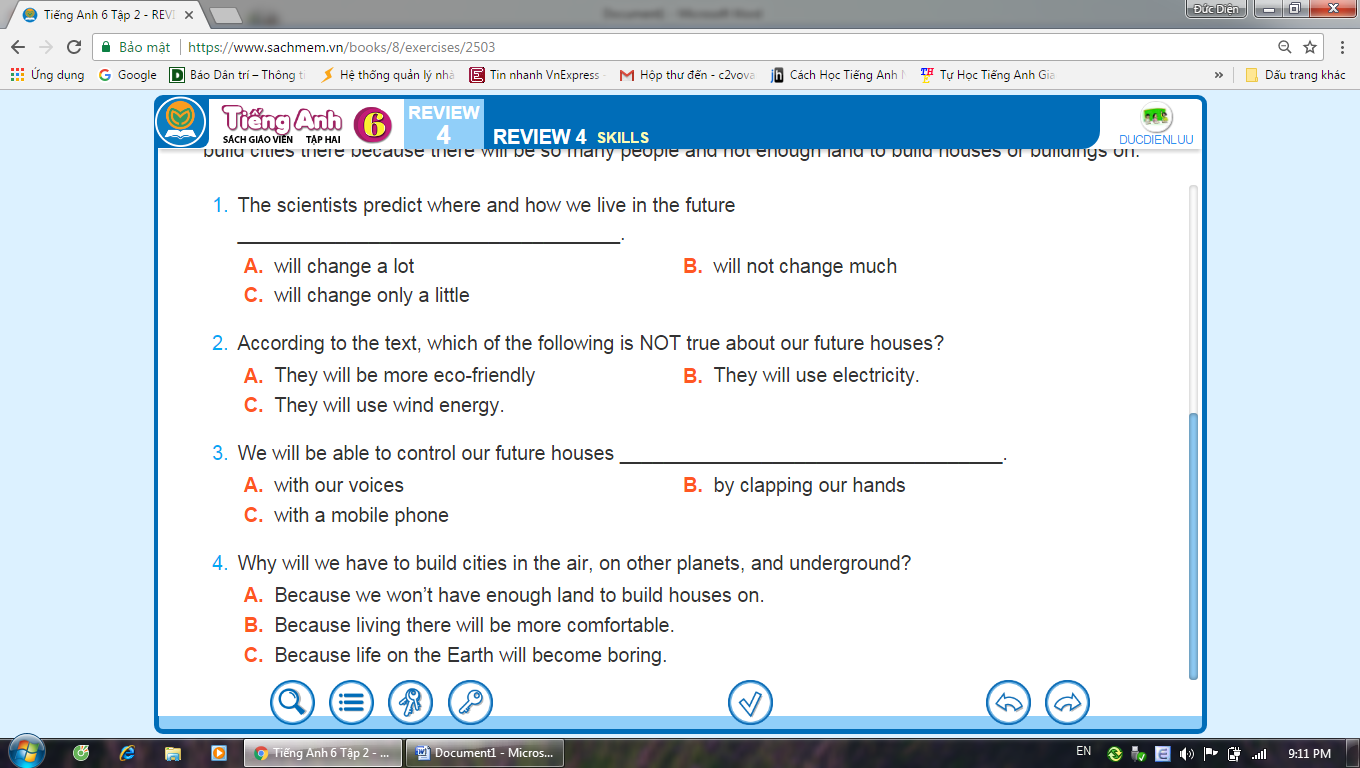 A
B
A
A
REVIEW 4LESSON 2: SKILLS
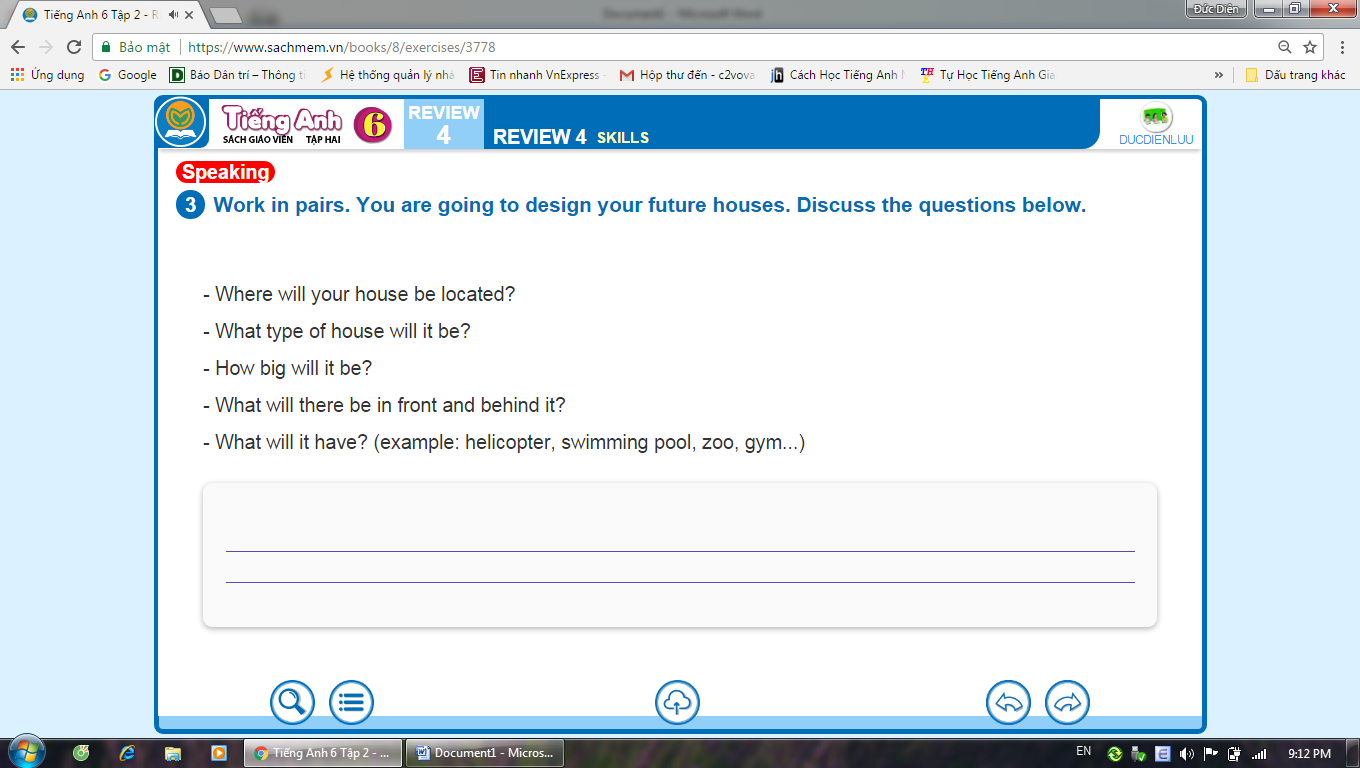 REVIEW 4LESSON 2: SKILLS
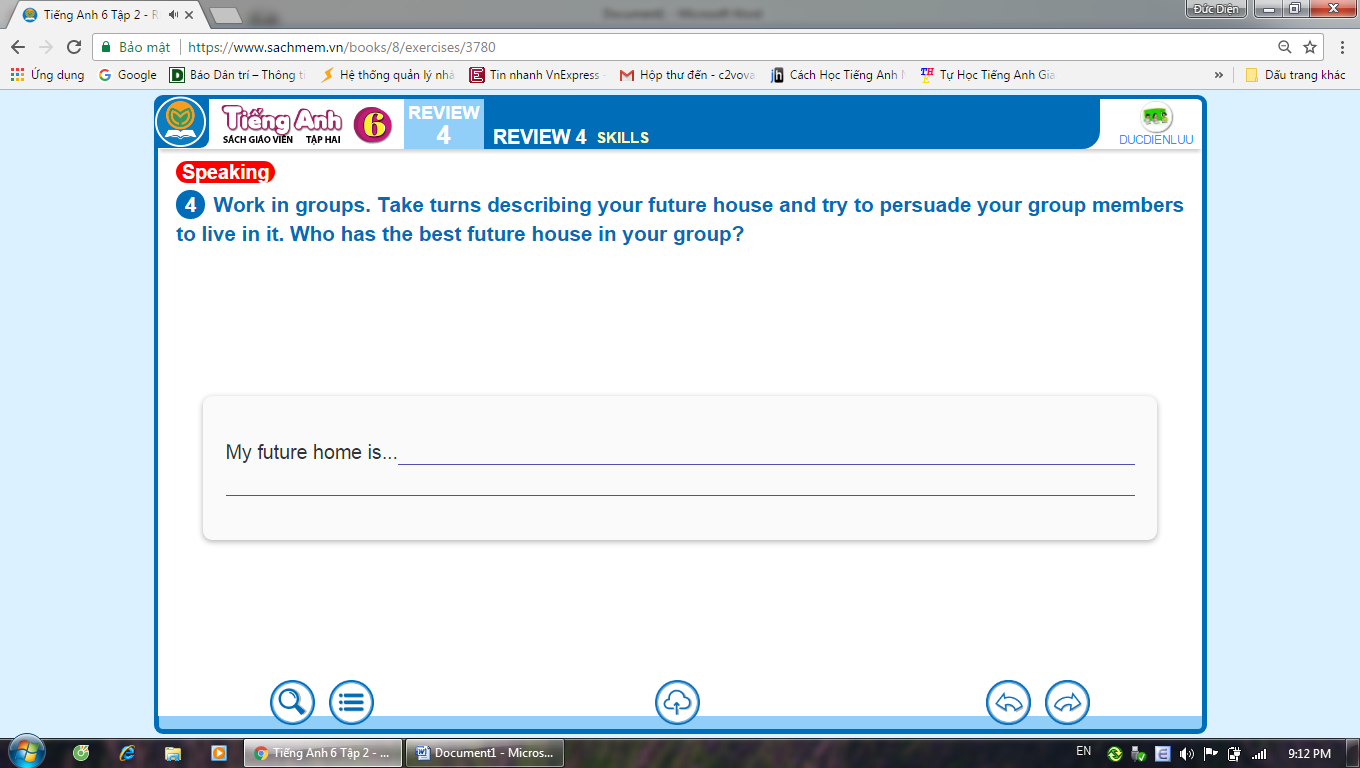 REVIEW 4LESSON 2: SKILLS
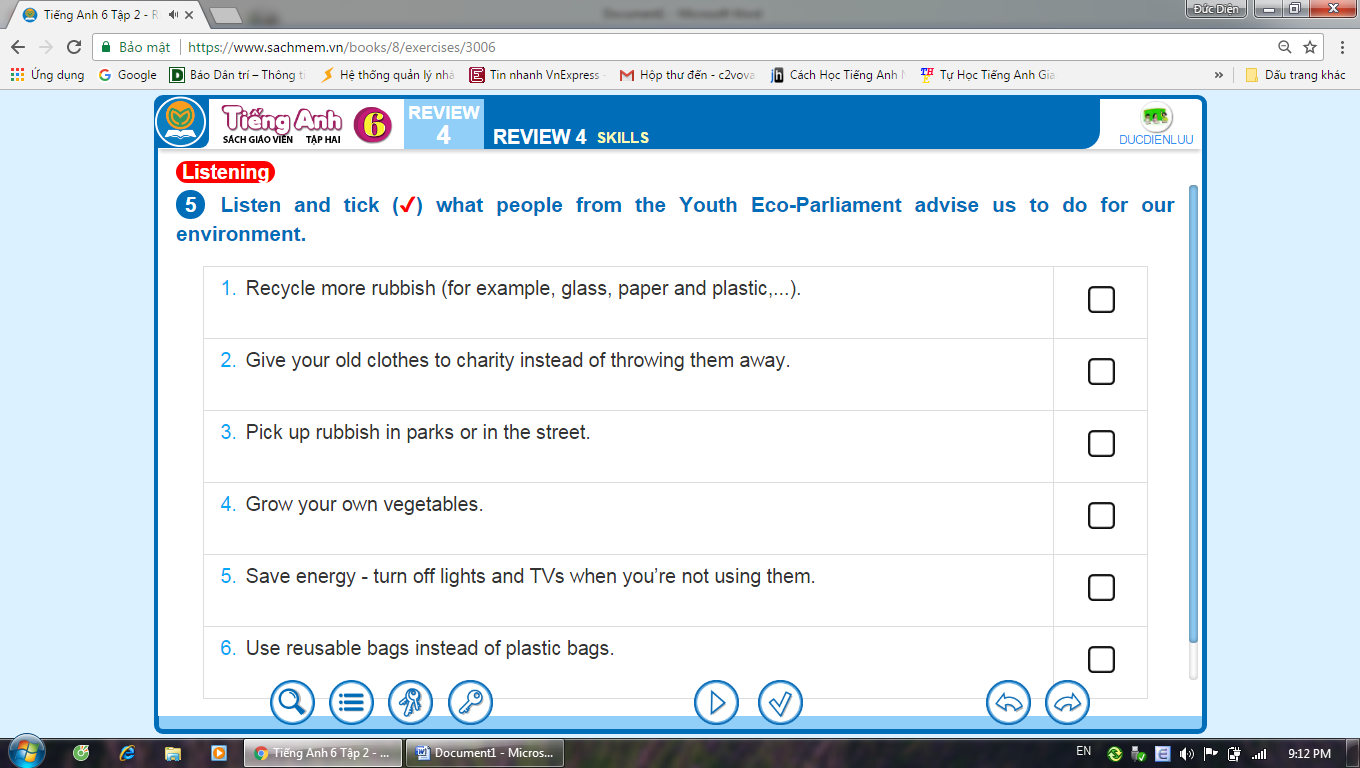 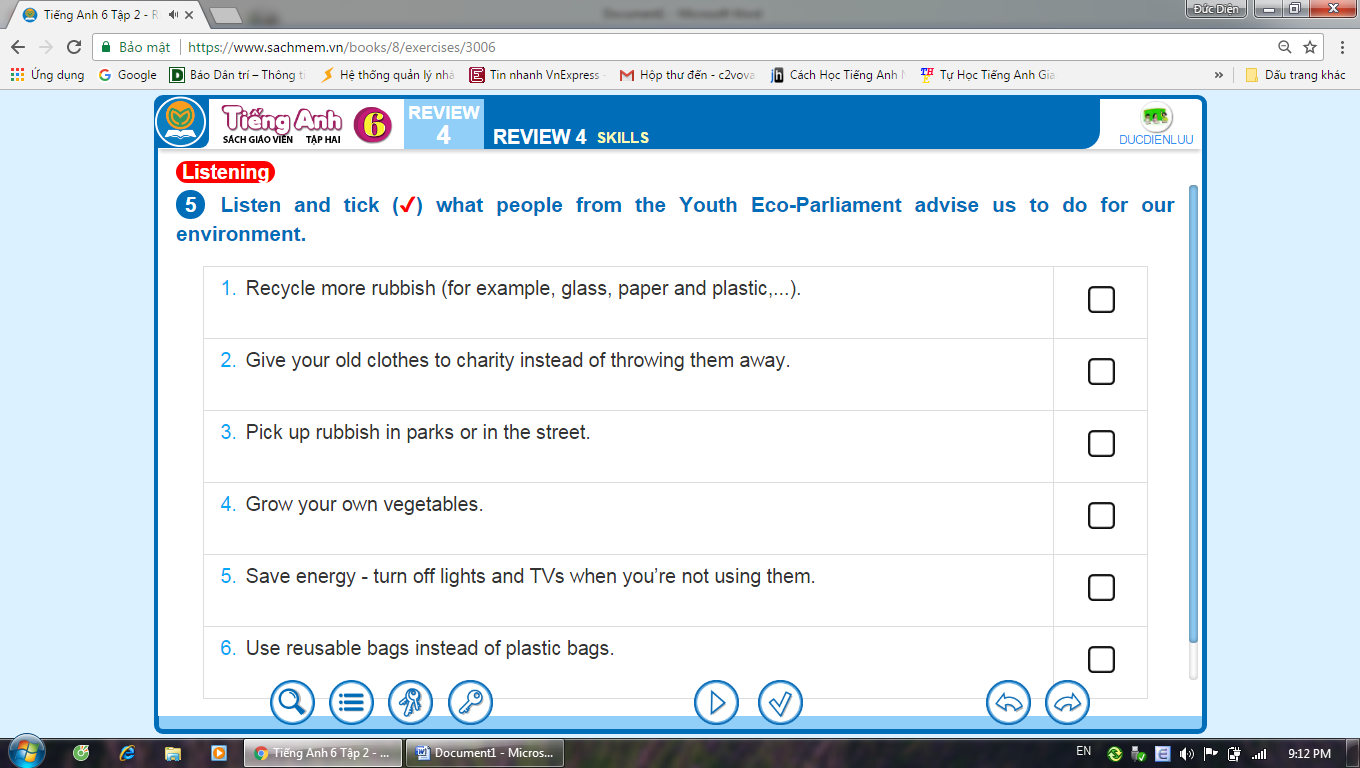 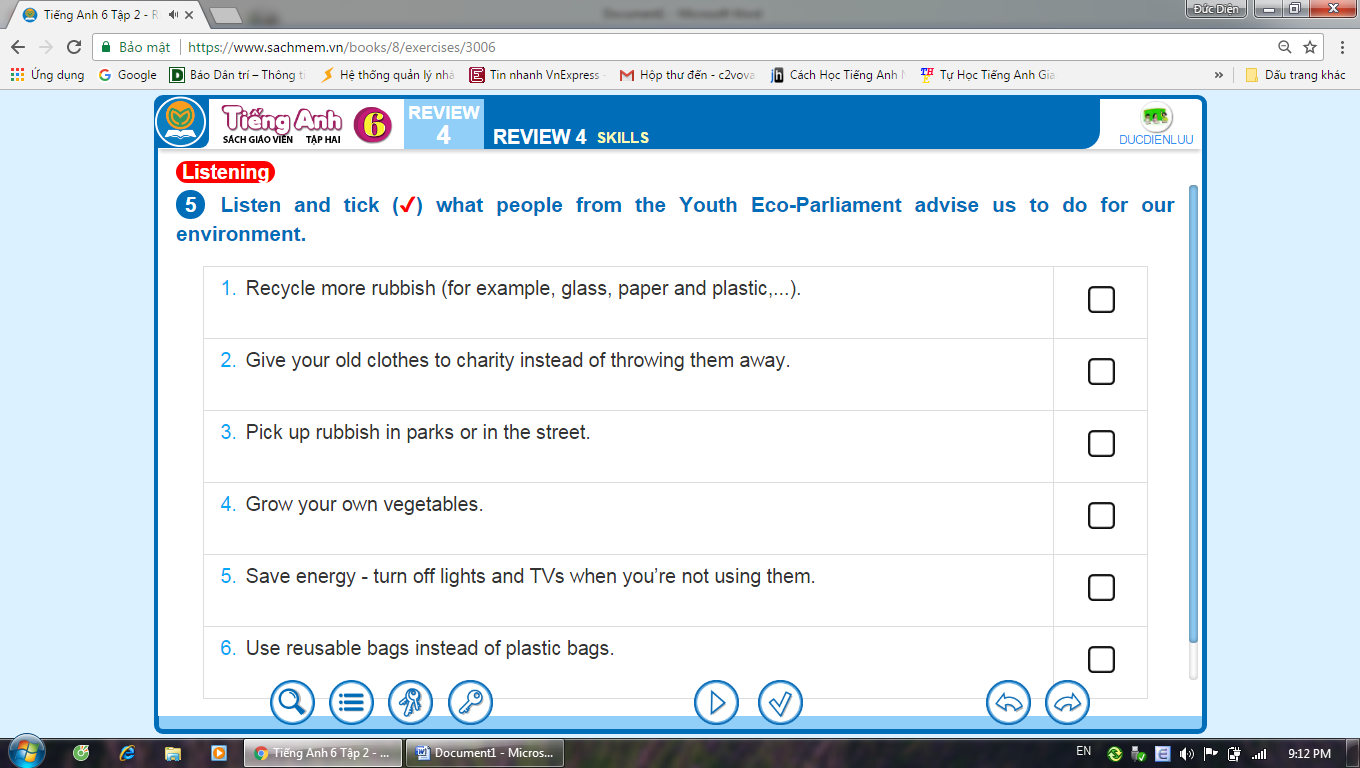 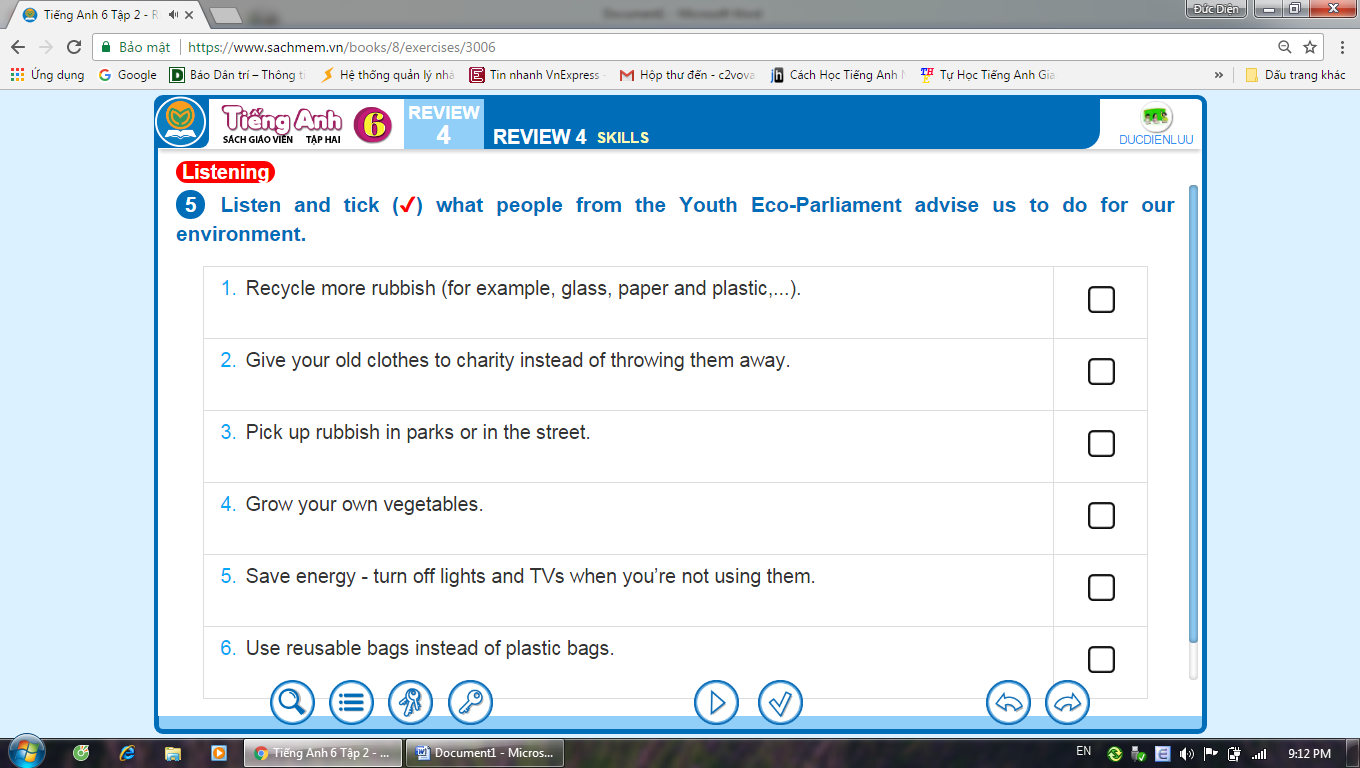 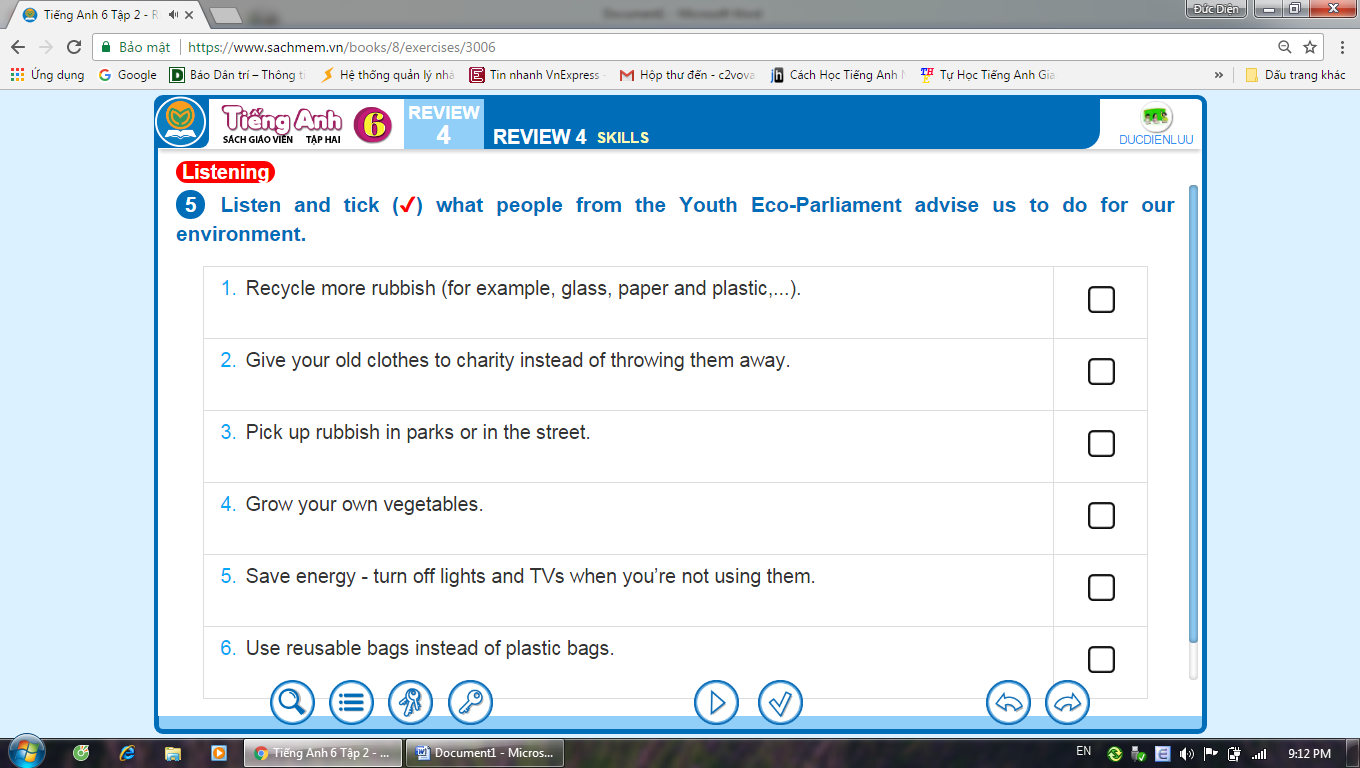 REVIEW 4LESSON 2: SKILLS
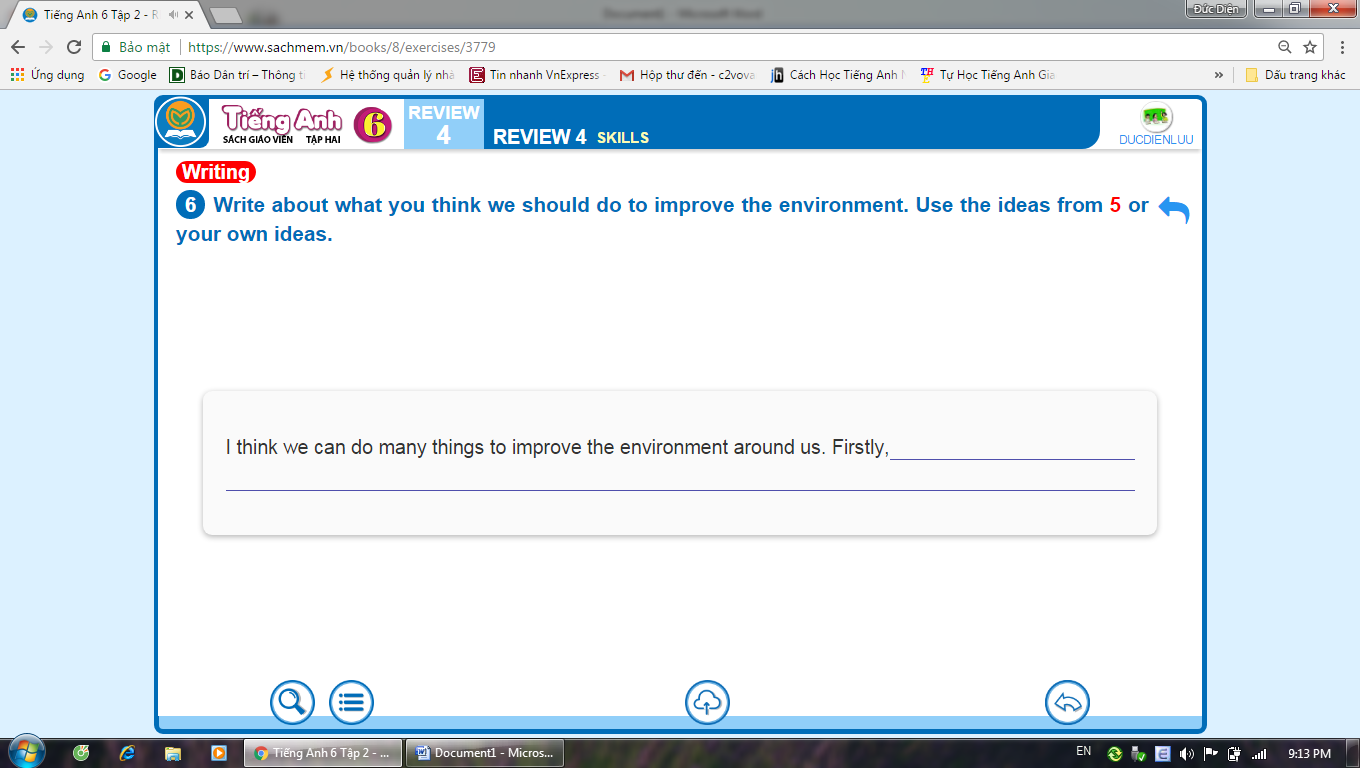 REVIEW 4LESSON 2: SKILLS
Homework
Prepare for THE SECOND SEMESTER